数贝TurboDX快速指南
V3.0
2018-11
操作流程
数据源连接
建立连接
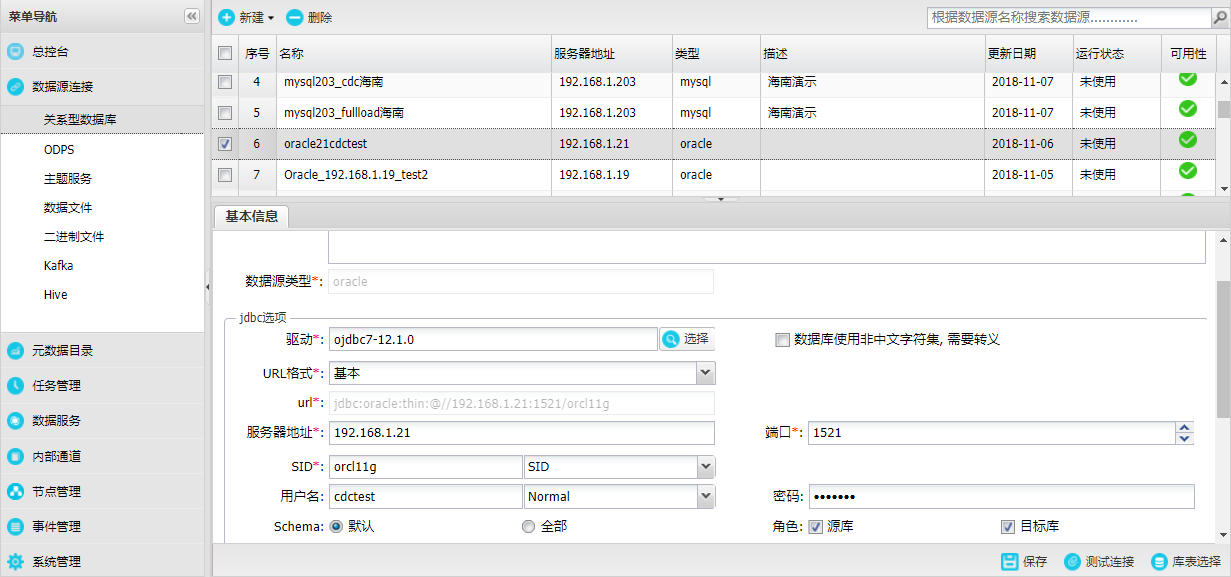 关于“驱动”的说明
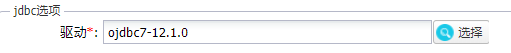 所有关系型数据库均需要相应的“驱动”才能使用
系统中内置了常用的数据库JDBC驱动，可供用户根据实际情况选用
若用户使用的数据库版本或类型与内置的不一致，可在【系统管理】【驱动包管理】中自行上载适用的驱动包
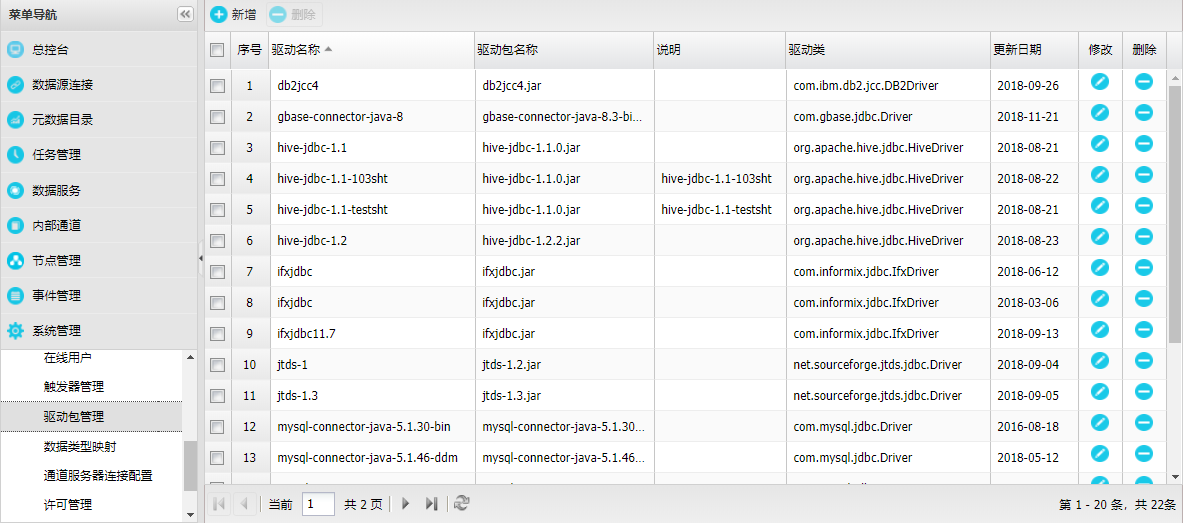 采集元数据
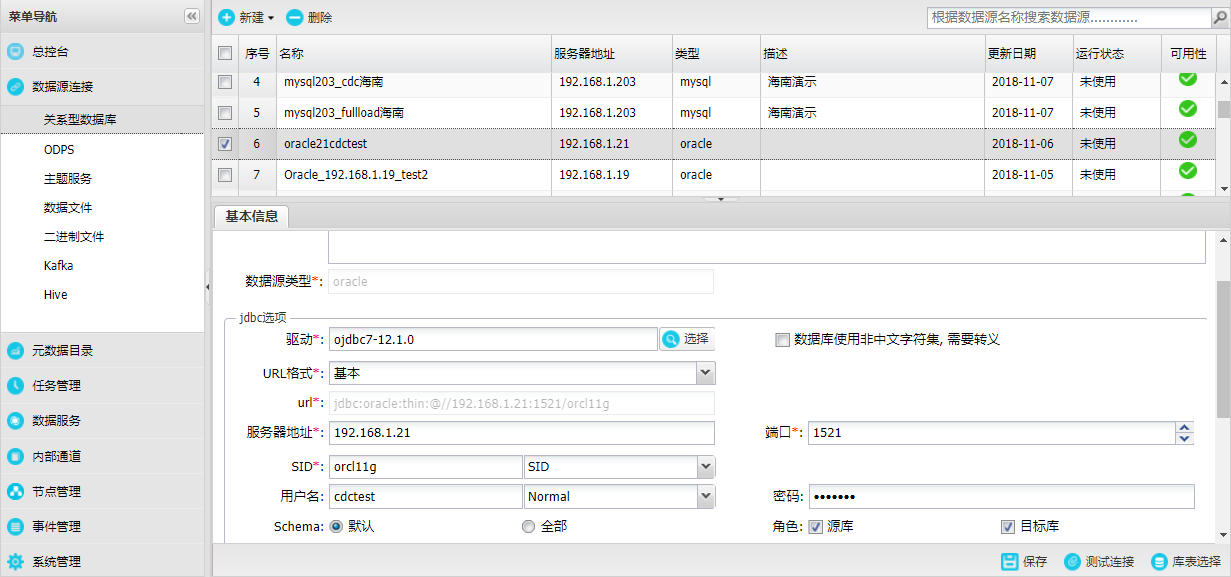 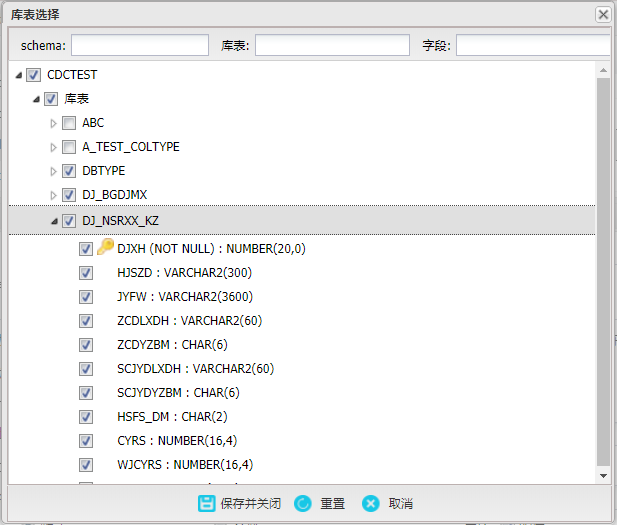 元数据目录[可选]
标注元数据
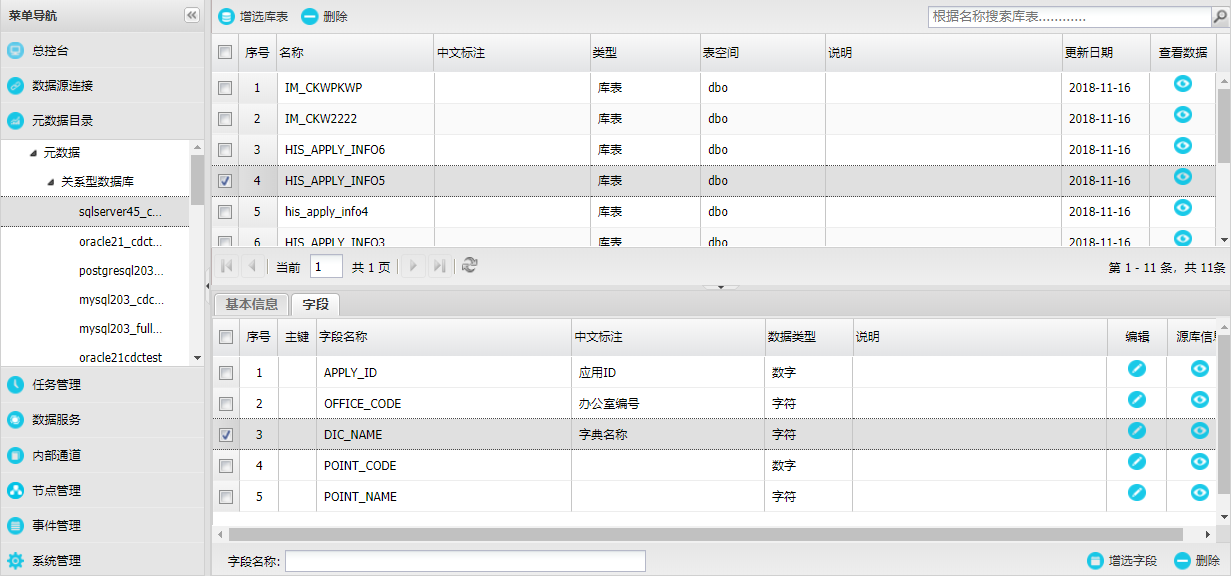 查看实例
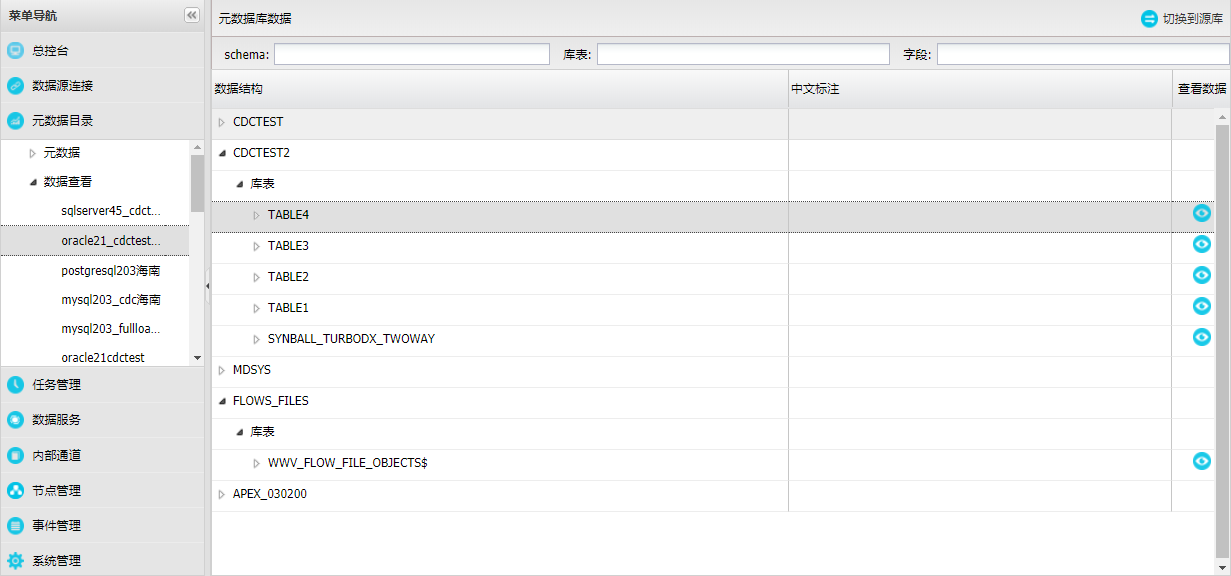 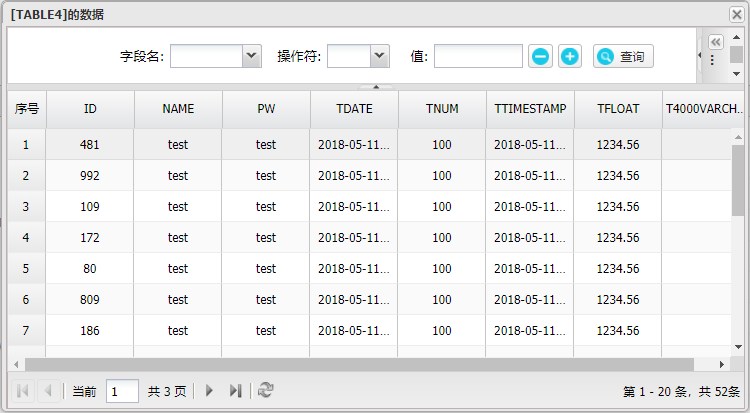 交换任务
创建任务
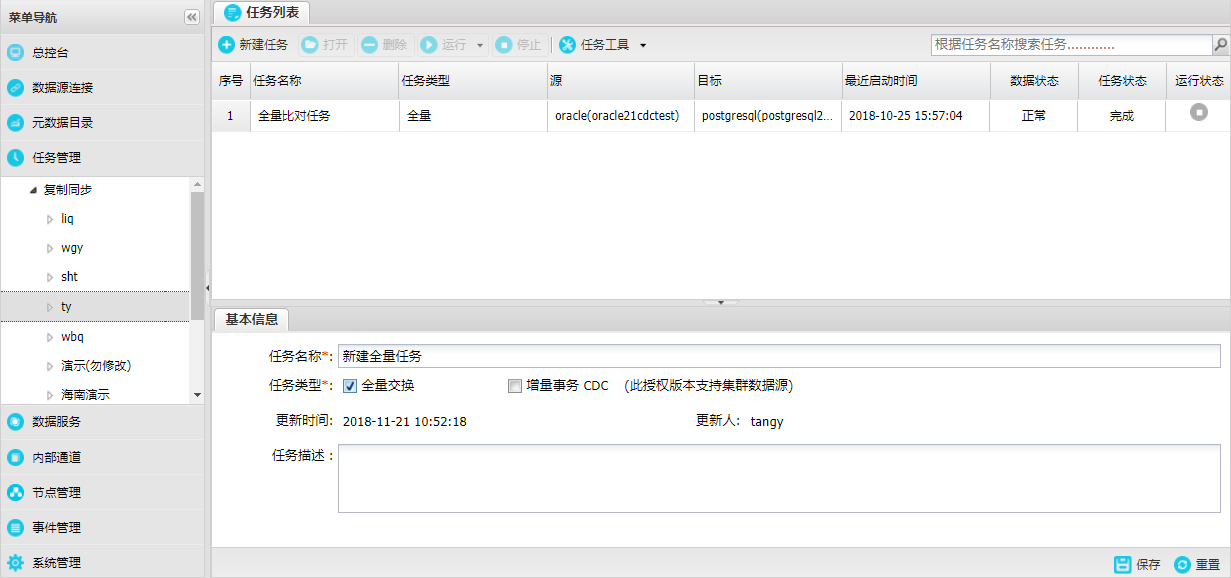 选择源、目标
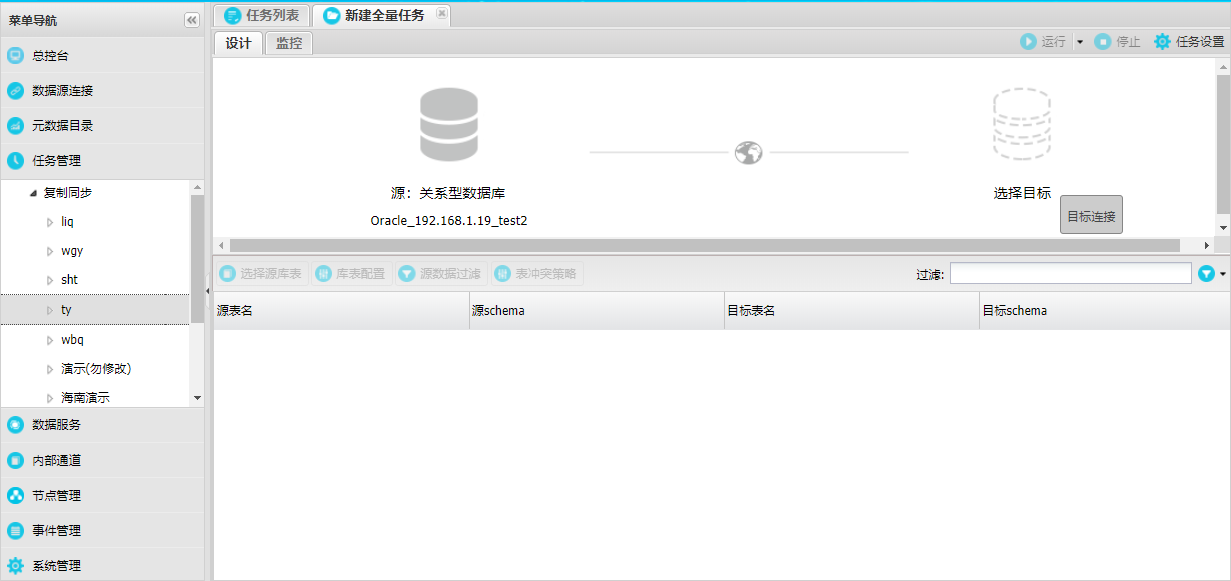 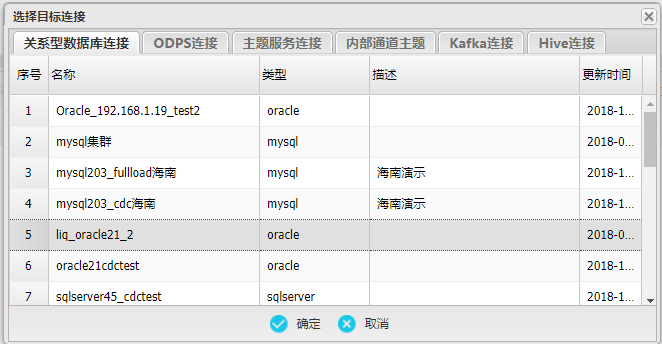 选择交换表
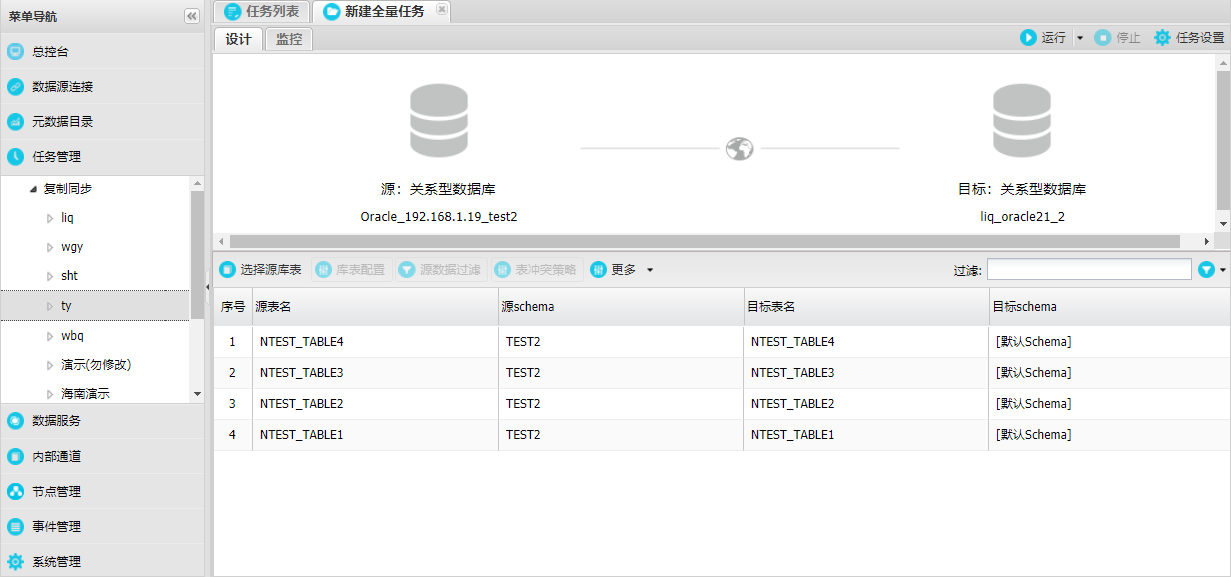 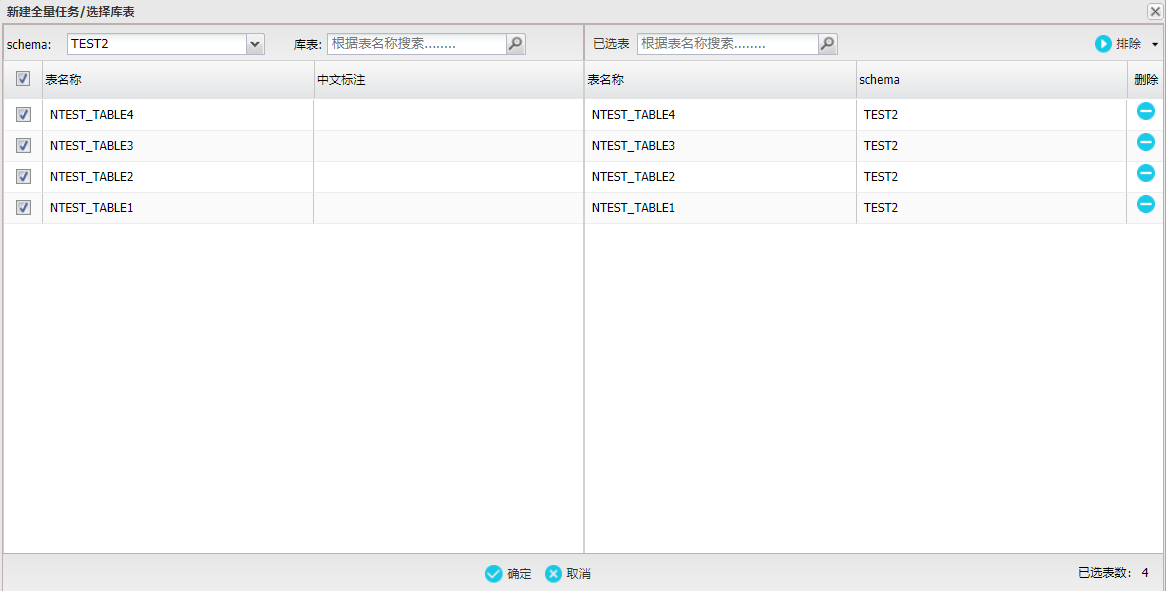 映射[可选]
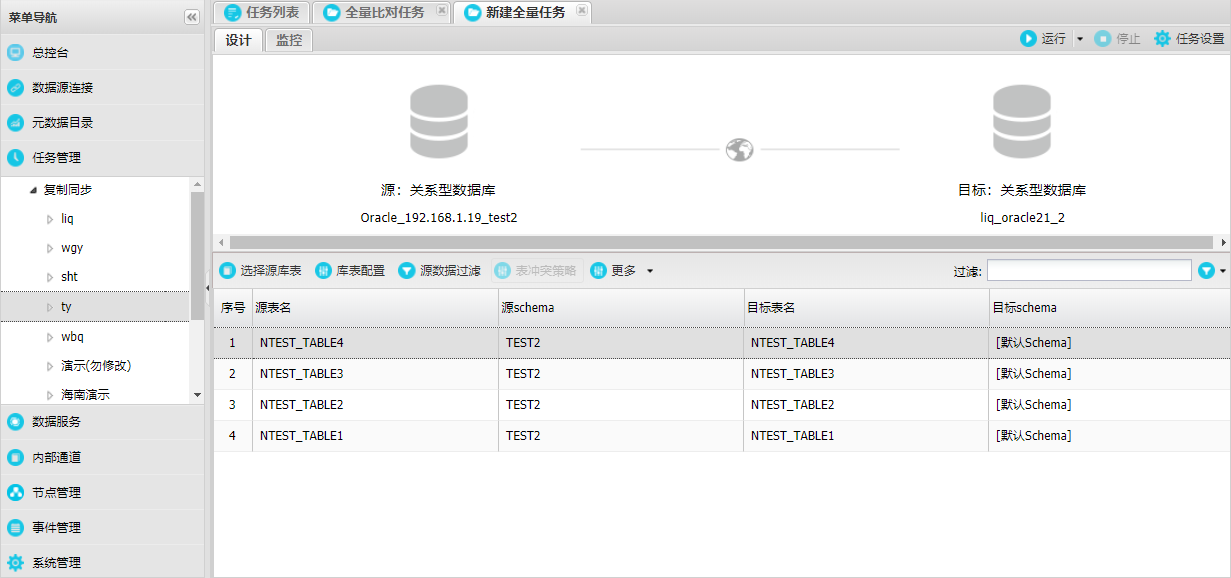 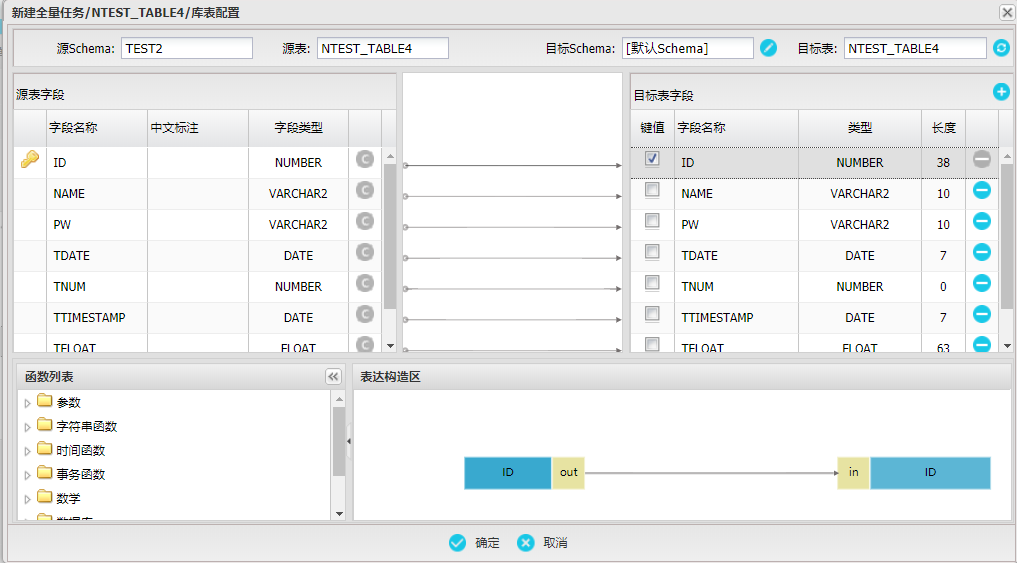 任务设置[可选]
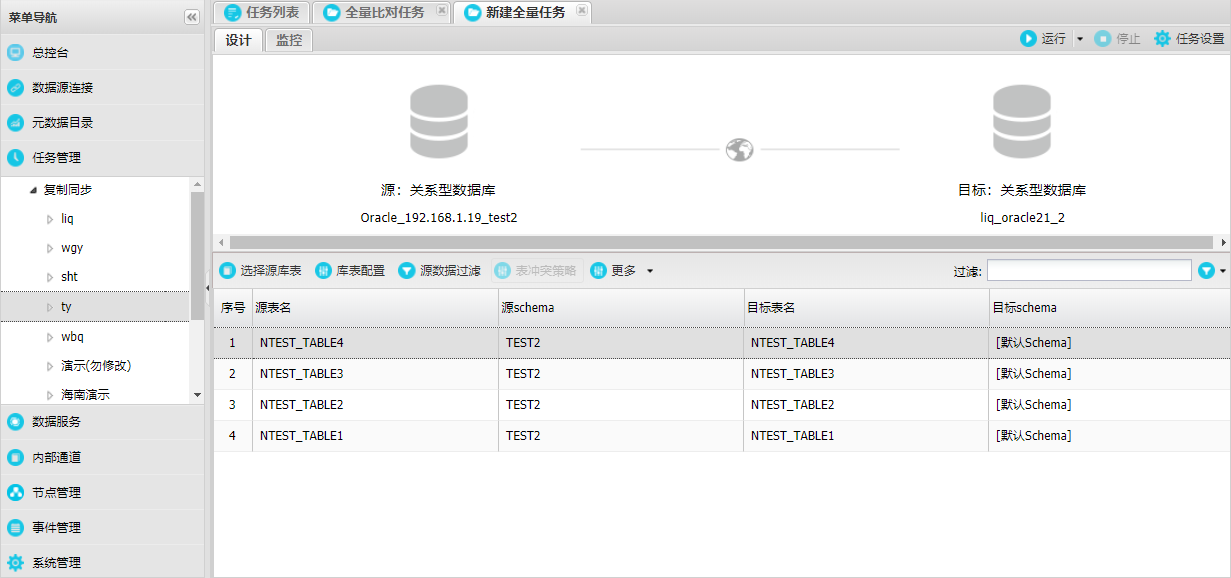 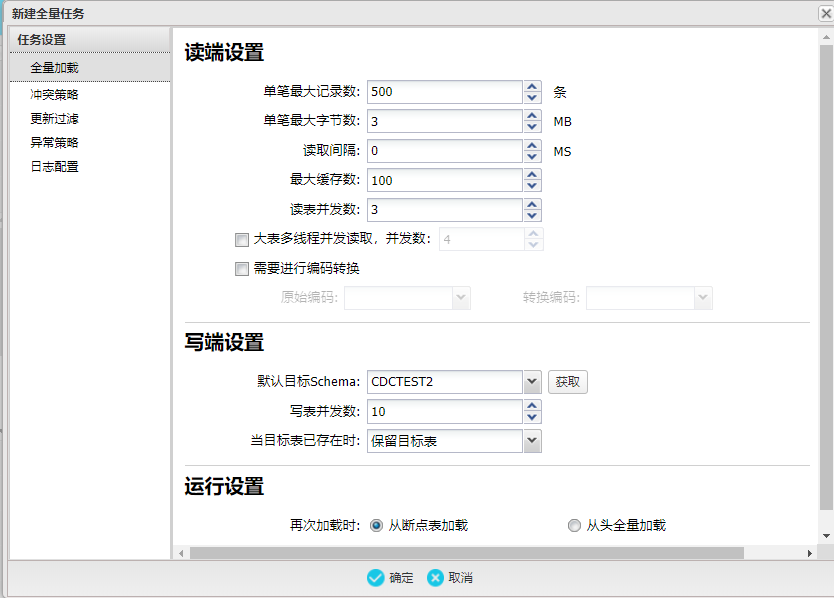 调度[可选]
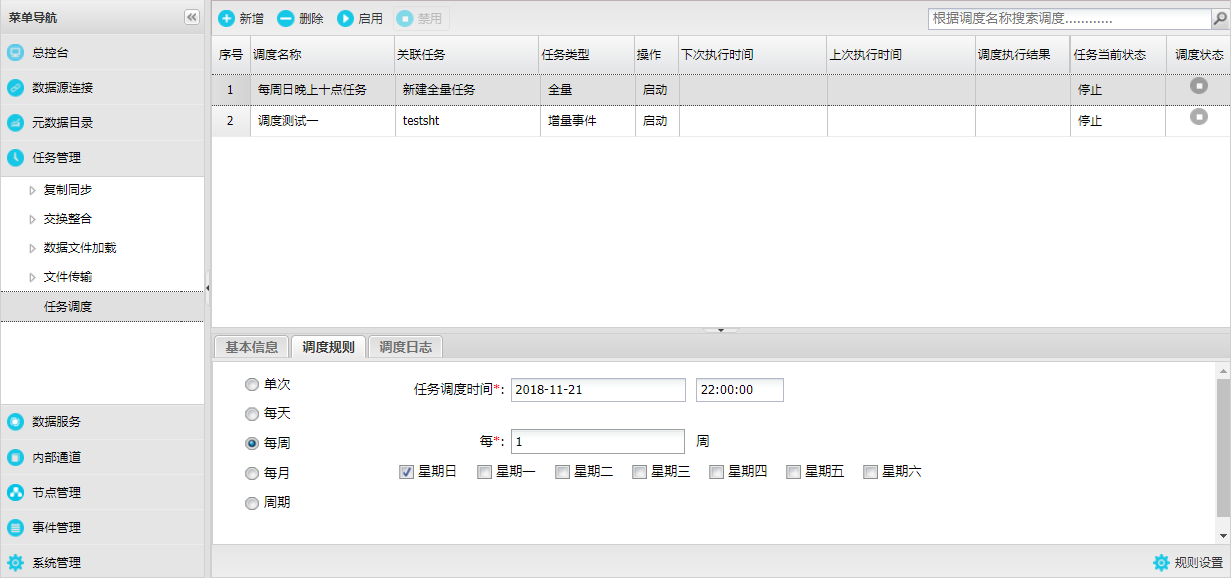 运行监控
运行任务
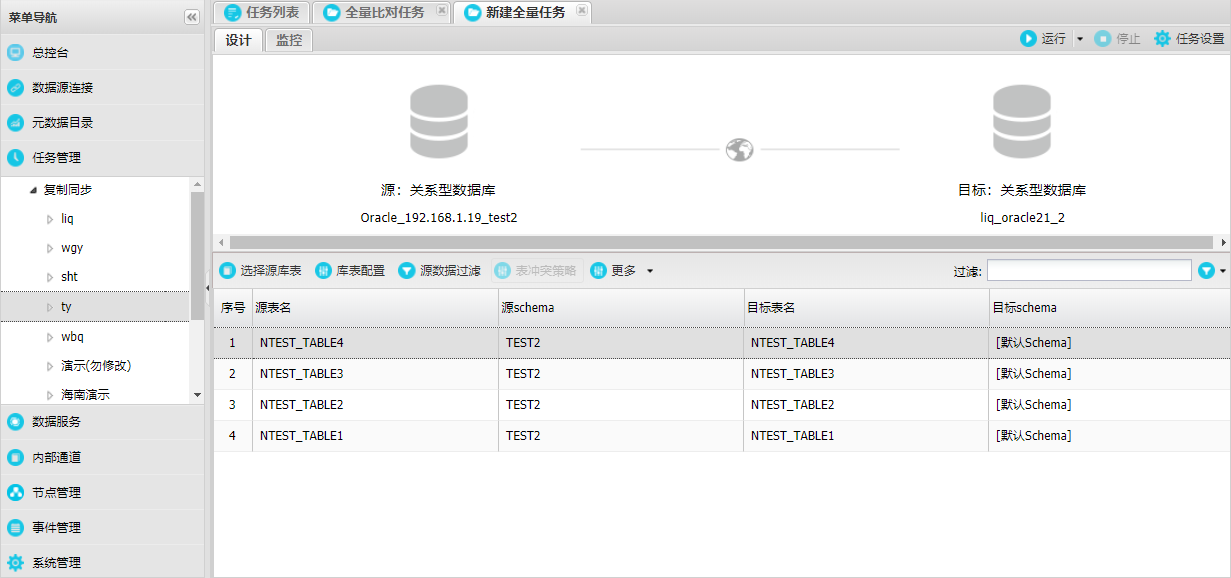 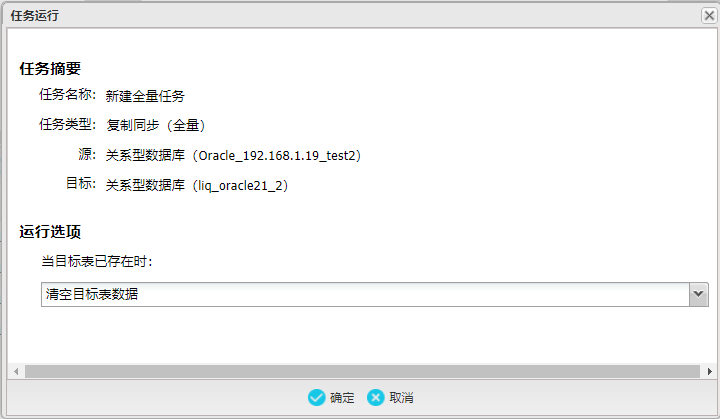 全量交换任务监控
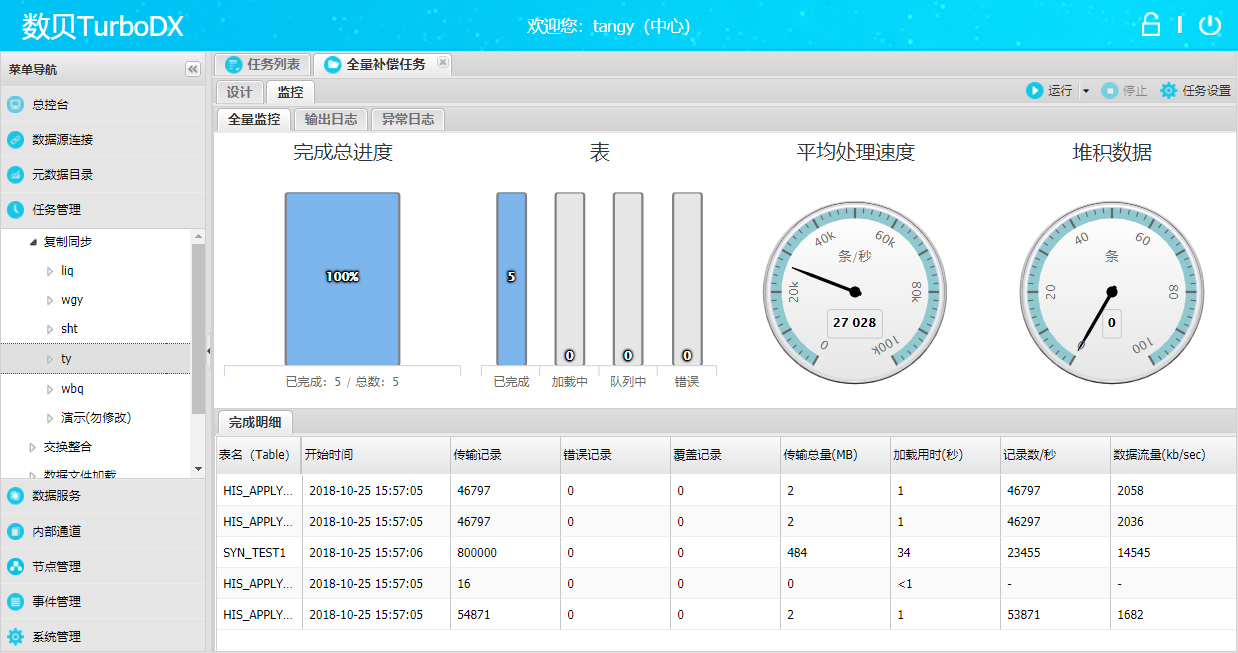 CDC增量交换任务监控
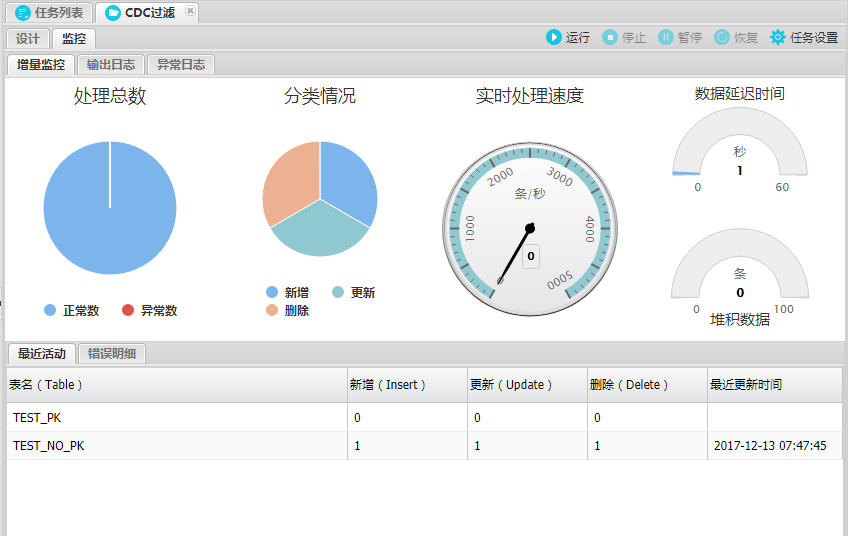 任务日志
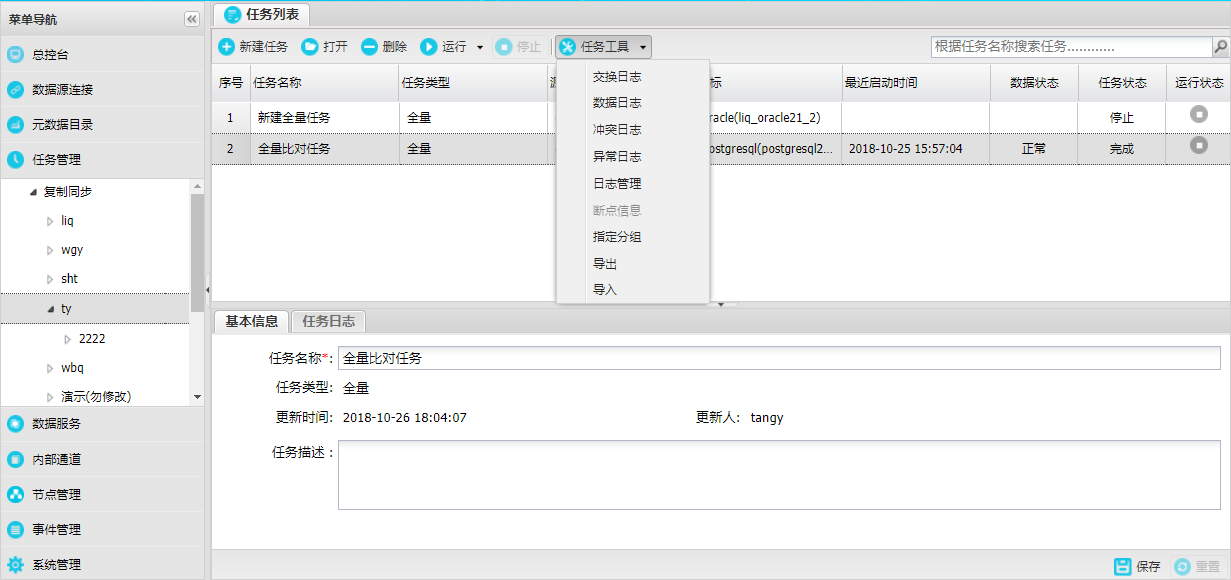 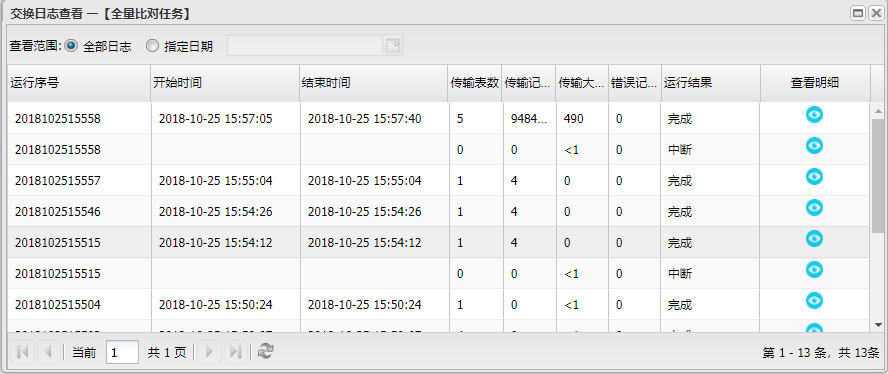 系统监控
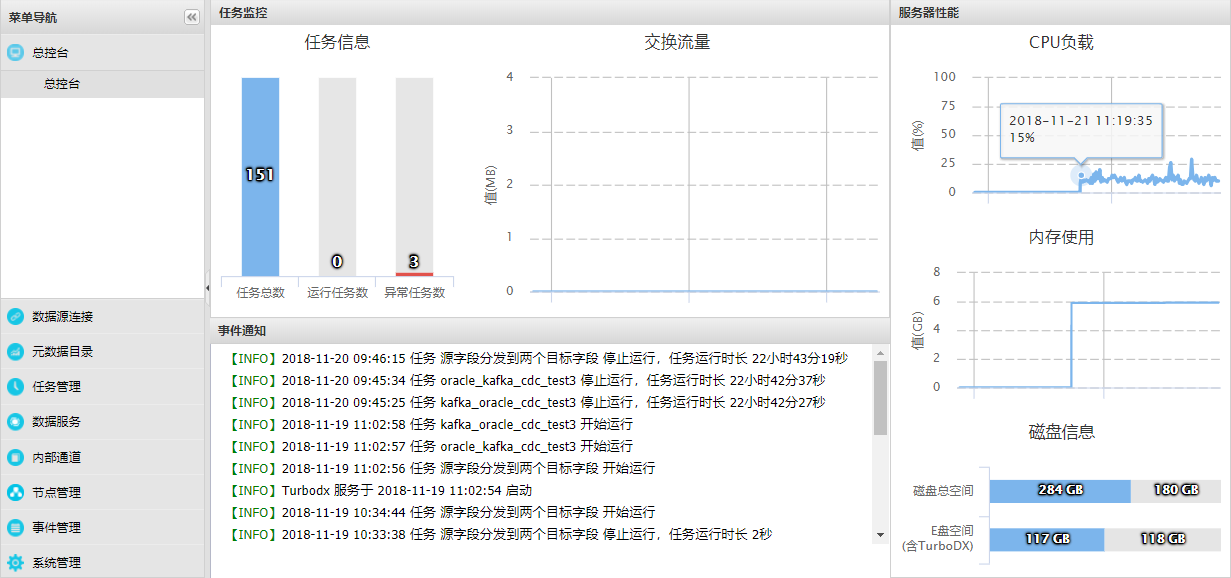